地域密着型サービス事業者の主な指導事項
地域密着型サービス共通及び各サービスごとの主な指導事項
吹田市福祉指導監査室　介護事業者担当
目次
１、人員基準欠如について（地域密着型サービス共通）
２、他市町村の被保険者の利用について（地域密着型サービス共通）
３、各種マニュアルの整備について（地域密着型サービス共通）
４、計画の作成について（認知症対応型共同生活介護、小規模多機能型居宅介護、地域密着型介護老人福祉施設入所者生活介護）
５、身体的拘束未実施減算について（認知症対応型共同生活介護、地域密着型介護老人福祉施設入所者生活介護）
６、人員配置について（地域密着型通所介護）
７、所要時間とサービス提供時間について（通いサービス共通）
８、送迎記録について（通いサービス共通）
９、事業所外におけるサービスの提供について（通いサービス共通）
10、認知症高齢者の日常生活自立度の判定（地域密着型通所介護、認知症対応型共同生活介護、地域密着型介護老人福祉施設入所者生活介護）
11、人員配置について（認知症対応型共同生活介護）
地域密着型サービス事業者の主な指導事項
１、人員基準欠如について（地域密着型サービス共通）
指導事例
・基準上必要な人員配置ができていない（人員欠如による減算は原則100分の70）。
改善のポイント
●必要な員数が確保されなくなった場合は、早急に改善すること。
※人員基準を満たさなくなった場合は、速やかに福祉指導監査室に相談すること。
地域密着型サービス事業者の主な指導事項
２、他市町村の被保険者の利用について（地域密着型サービス共通）
指導事例
・他市町村の被保険者を当該市町村及び指定権者（吹田市）の許可なく受け入れている。
・他市町村の被保険者の住民票を直接、吹田市内の認知症対応型共同生活介護などに異動させている。
＿＿＿＿＿＿＿＿＿＿＿＿＿＿＿＿＿＿＿＿＿＿＿＿＿＿＿＿＿＿＿＿＿＿＿＿＿＿＿＿＿＿＿＿＿＿＿＿＿＿＿＿＿＿＿＿＿＿＿＿＿

⇒地域密着型サービスは、高齢者が可能な限り住み慣れた身近な地域において、きめ細かい介護サービスを受けながら生活を継続できるようにとの配慮から、原則、吹田市の被保険者のみが吹田市の地域密着型サービスを利用できることとなっています。

認知症対応型共同生活介護・地域密着型特別養護老人ホームにおいて、事業所の所在地を住所とした転入は、明らかに本サービス利用を目的としたものであり、本来の地域密着型サービスの制度の趣旨とは異なりますのでご留意ください。

例外として、他市町村の被保険者が、居住地に住所登録を継続することができない理由があり、住民登録を変更することがやむを得ない場合で、居住している他市町村内の介護サービス事業所の利用が困難である場合等に限り、吹田市への転入による地域密着型サービスの利用を認めています。
改善のポイント
●利用契約前に必要な被保険者証の確認、アセスメント等を行い、吹田市の地域密着型サービスを利用できるか確認をすること。

●他市町村の被保険者から、やむを得ない事情（災害・虐待等）での利用相談があれば、吹田市（福祉指導監査室）及び保険者の市町村に事前に相談すること。
※必ず事前に相談していただき、事業所で勝手に判断して、利用を開始することが無いようにしてください。
地域密着型サービス事業者の主な指導事項
３、各種マニュアルの整備について（地域密着型サービス共通）
指導事例
・必要なマニュアルの整備が行われていない。
・従業員がマニュアルがあることを知らない。
＿＿＿＿＿＿＿＿＿＿＿＿＿＿＿＿＿＿＿＿＿＿＿＿＿＿＿＿＿＿＿＿＿＿＿＿＿＿＿＿＿＿＿＿＿＿＿＿＿＿＿＿＿＿＿＿＿＿＿＿＿

（参考）　介護現場におけるハラスメント対策（厚生労働省）



　　　　　介護現場における感染対策の手引き、業務継続ガイドライン（厚生労働省）



　　　　　要配慮者施設における避難確保計画の作成・避難訓練の実施について（吹田市危機管理室）
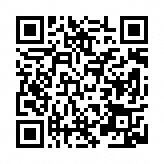 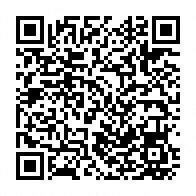 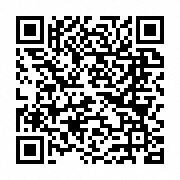 改善のポイント
●緊急時の対応、事故発生時等の対応、苦情に対する処理方法、高齢者虐待防止、身体拘束、感染予防対策、非常災害対策（火災、水害、土砂災害、地震等）等のマニュアルを整備し、事業所に設置するとともに従業者に周知すること。

●防犯対策についてもマニュアルを整備し、防犯訓練等を実施するなど、防犯体制を整備すること。
地域密着型サービス事業者の主な指導事項
４、計画の作成について（認知症対応型共同生活介護、小規模多機能型居宅介護、地域密着型介護老人福祉施設入所者生活介護）
指導事例
・利用者の心身の状況、希望及びその置かれている環境を踏まえた計画の作成が行われていない。
・アセスメントやモニタリング、サービス担当者会議の記録が不十分。
・計画の内容について利用者又は家族に対し説明し同意を得ていない、あるいは交付していない。
・利用者の状態の変化に応じて、適宜、計画の見直しや変更がなされていない。
・ほかの職種の職員と協議を実施していない。実施していても記録がなされていない。
改善のポイント
●計画作成担当者は、利用者の心身の状況、希望及びその置かれている環境を踏まえて、他の介護従業者との協議の上、援助の目標、当該目標を達成するための具体的なサービスの内容等を記載した計画を作成すること。

●サービス内容等への利用者の意向の反映の機会を保障するため、計画作成担当者は、計画の作成に当たっては、その内容等を説明した上で利用者の同意を得ること。また、当該計画を利用者に交付すること。

●計画作成担当者は、他の介護従業者及び他の居宅サービス等を行う者と連携して当該計画に基づいたサービスの実施状況を把握し、また、必要に応じて計画の変更を行うこと。

●計画作成担当者のうち１以上の者は、介護支援専門員を充て、介護支援専門員は、介護支援専門員でない他の計画作成担当者の業務を監督すること。（認知症対応型共同生活介護）
地域密着型サービス事業者の主な指導事項
５、身体的拘束未実施減算について（認知症対応型共同生活介護、地域密着型介護老人福祉施設入所者生活介護）
1/2
指導事例①
・身体的拘束等を行う場合の記録を行っていない。
・身体的拘束等の適正化のための指針を整備していない。
改善のポイント①
●緊急やむを得ない場合（「切迫性」「非代替性」「一時性」の３要件を満たし、かつ、それらの要件の確認等の手続きが極めて慎重に実施される場合）に、身体的拘束等を行う場合には、その態様及び時間、その際の入所者の心身の状況並びに緊急やむを得ない理由を記録すること。
（切迫性）利用者本人または他の利用者等の生命または身体が危険にさらされる可能性が著しく高いこと
（非代替性）身体的拘束その他の行動制限を行う以外に代替する介護方法がないこと
（一時性）身体的拘束その他の行動制限が一時的なものであること

●指針には次の７項目を盛り込むこと。
１、事業所（施設）における身体的拘束等の適正化に関する基本的考え方
２、身体的拘束適正化検討委員会その他事業所（施設）内の組織に関する事項
３、身体的拘束等の適正化のための職員研修に関する基本方針
４、事業所（施設）内で発生した身体的拘束等の報告方法等のための方策に関する基本方針
５、身体的拘束等発生時の対応に関する基本方針
６、利用者（入所者）等に対する当該指針の閲覧に関する基本方針
７、その他身体的拘束等の適正化の推進のために必要な基本方針
地域密着型サービス事業者の主な指導事項
５、身体的拘束未実施減算について（認知症対応型共同生活介護、地域密着型介護老人福祉施設入所者生活介護）
2/2
指導事例②
・身体的拘束等の適正化のための対策を検討する委員会を、３か月に１回以上開催するとともに、その結果について、
　従業者に周知徹底していない。
・介護従業者その他の従業者に対し、身体的拘束等の適正化のための研修を定期的（年２回）に実施していない。
改善のポイント②
●委員会の目的を留意し、３か月に１回以上開催するとともに、その結果について、従業者に周知徹底すること。
１、身体的拘束等について報告するための様式を整備すること。
２、介護従業者その他の従業者は、身体的拘束等の発生ごとにその状況、背景等を記録するとともに、イの様式に従い、身体的拘束
　　等について報告すること。
３、身体的拘束適正化検討委員会において、ロにより報告された事例を集計し、分析すること。
４、事例の分析に当たっては、身体的拘束等の発生時の状況等を分析し、身体的拘束等の発生原因，結果等をとりまとめ、当該事例
　　の適正性と適正化策を検討すること。
５、報告された事例及び分析結果を従業者に周知徹底すること。
６、適正化策を講じた後に、その効果について評価すること。

●年２回以上の定期的な教育を開催するとともに、新規採用時には必ず、身体的拘束等の適正化の研修を実施すること。
　なお、研修の実施内容についても記録すること。

※事業所において身体的拘束が行われていた場合ではなく、身体的拘束等の適正化のための措置を講じていない場合に、利用者全員について、所定単位数から減算することになります。
地域密着型サービス事業者の主な指導事項
６、人員配置について（地域密着型通所介護）
1/2
指導事例①
・看護職員が適切に配置されていない。
＿＿＿＿＿＿＿＿＿＿＿＿＿＿＿＿＿＿＿＿＿＿＿＿＿＿＿＿＿＿＿＿＿＿＿＿＿＿＿＿＿＿＿＿＿＿＿＿＿＿＿＿＿＿＿＿＿＿＿＿＿

看護職員（単位ごとに、専らサービスの提供に当たる者を１以上配置）※事業所の定員が10人以下の場合は、配置不要
事業所の従業者により確保することに加え、病院、診療所、訪問看護ステーションとの連携により確保することも可能である。

　ア　従業者により確保する場合
提供時間帯を通じて、専ら当該事業所の提供に当たる必要はないが、当該看護職員は提供時間帯を通じて、事業所と密接かつ適切な連携を図るものとする。

　イ　病院、診療所、訪問看護ステーションとの連携により確保する場合
看護職員が事業所の営業日ごとに利用者の健康状態の確認を行い、病院、診療所、訪問看護ステーションと事業所が提供時間帯を通じて密接かつ適切な連携を図るものとする。
なお、アとイにおける「密接かつ適切な連携」とは、事業所へ駆けつけることができる体制や適切な指示がでる連絡体制などを確保することである。
改善のポイント①
●必要な員数が確保されなくなった場合は、早急に改善すること。
※人員基準を満たさなくなった場合は、速やかに福祉指導監査室に相談すること。

●病院、診療所、訪問看護ステーションとの連携により確保する場合は、利用者全員に対して適切に健康状態の確認を行えるように当該病院、診療所又は訪問看護ステーションと契約を結ぶこと。
地域密着型サービス事業者の主な指導事項
６、人員配置について（地域密着型通所介護）
2/2
指導事例②
・機能訓練指導員が適切に配置されていない。
＿＿＿＿＿＿＿＿＿＿＿＿＿＿＿＿＿＿＿＿＿＿＿＿＿＿＿＿＿＿＿＿＿＿＿＿＿＿＿＿＿＿＿＿＿＿＿＿＿＿＿＿＿＿＿＿＿＿＿＿＿










⇒　看護職員、機能訓練指導員とも配置時間に関する規定はないことから、看護職員としての業務に従事していない時間帯において、機能訓練指導員として勤務することは差し支えないが、機能訓練指導員として勤務している時間数は、専ら指定地域密着型通所介護の提供に当たる看護職員としての勤務時間数に含めない。
改善のポイント②
●必要な員数が確保されなくなった場合は、早急に改善すること。
※人員基準を満たさなくなった場合は、速やかに福祉指導監査室に相談すること。
地域密着型サービス事業者の主な指導事項
[Speaker Notes: の配置基準を満たすようにしてください。]
７、所要時間とサービス提供時間について（通いサービス共通）
1/2
指導事例
・送迎時間を含めた時間をサービス提供時間としている。
＿＿＿＿＿＿＿＿＿＿＿＿＿＿＿＿＿＿＿＿＿＿＿＿＿＿＿＿＿＿＿＿＿＿＿＿＿＿＿＿＿＿＿＿＿＿＿＿＿＿＿＿＿＿＿＿＿＿＿＿＿

（参考）サービス提供時間に関係する過去のＱＡ

・通所サービスのサービス提供時間帯における併設医療機関の受診は緊急やむを得ない場合を除いて認められない。また、サービス開始前又は終了後の受診は可能であるが､一律に機械的に通所サービスの前後に組み入れることは適切でなく､当日の利用者の心身の状況､サービスの見直しなどの必要性に応じて行われるべきものである。

・緊急やむを得ない場合における医療機関等の受診による通所サービスの利用の中止については、医療機関等における保険請求が優先され、通所サービスについては変更後の所要時間に応じた所定単位数を算定しなければならない。

・理美容サービスは、介護保険による通所サービスには含まれないが、通所介護事業所等において、通所サービスとは別に、利用者の自己負担により理美容サービスを受けることは問題ない。その際、利用者に必要なものとして当初から予定されている通所サービスの提供プログラム等に影響しないよう配慮が必要である。なお、通所サービスの提供時間には、理美容サービスに要した時間は含まれない。
改善のポイント
●サービス提供時間は送迎時間を除いた時間とすること。
　なお、周辺の交通事情等から、到着遅れによるサービス開始時刻の遅れ等を勘案し、余裕を持ったサービス提供時間を設定してください。
　また、保険外サービスの提供時間についても、介護保険サービスの提供時間に含めないこと。
地域密着型サービス事業者の主な指導事項
７、所要時間とサービス提供時間について（通いサービス共通）
2/2
参考通知
●介護保険サービスと保険外サービスを組み合わせて提供する場合について
「介護保険サービスと保険外サービスを組み合わせて提供する場合の取扱いについて」
（平成30年９月28日　老推発0928第１号・老高発0928第１号・老振発0928第１号・老老発0928第１号　介護保険最新情報Ｖｏｌ．678）

●通所介護事業所への送迎の前後又は送迎と一体的な保険外サービスの提供について
「通所介護に係る送迎に関する道路運送法上の取扱いについて」(平成30年9月28日付事務連絡)（国土交通省自動車局旅客課）
ポイント
１、保険外サービスの目的、運営方針、利用料を、事業所の運営規程とは別に定めること。
２、保険外サービスの内容、提供時間、利用料等について利用者に文書をもって説明し、利用者の同意を得ること。
３、介護保険サービスとは別サービスで、当該サービスが介護保険給付の対象とならないサービスであることを利用者が
　　理解しやすくなるよう、工夫を行うこと。
４、契約締結前後に、担当の介護支援専門員に保険外サービスの内容や提供時間を報告すること。介護支援専門員は、必
　　要に応じて保険外サービスを居宅サービス計画に記載すること。
５、保険外サービスの提供時間は介護保険サービスの提供時間に含めないこととし、通所介護の提供時間の算定に当たっ
　　ては、前後に提供した通所介護の提供の時間を合算して、１回の通所介護の提供として取り扱うこと。
６、介護保険サービスと別に費用請求し、会計も区分すること。
７、保険外サービス提供時の苦情の窓口を設置する等必要な措置を講じること。
地域密着型サービス事業者の主な指導事項
８、送迎記録について（通いサービス共通）
指導事例
・個々の利用者宅の発着時刻が記録されておらず、送迎記録簿の内容が不十分。
＿＿＿＿＿＿＿＿＿＿＿＿＿＿＿＿＿＿＿＿＿＿＿＿＿＿＿＿＿＿＿＿＿＿＿＿＿＿＿＿＿＿＿＿＿＿＿＿＿＿＿＿＿＿＿＿＿＿＿＿＿

⇒　送迎減算の有無に関しては、個別サービス計画上、送迎が往復か片道かを位置付けさせた上で、実際の送迎の有無を確認の上、送迎を行っていなければ減算となる。
　なお、徒歩での送迎は、減算の対象にはならない。


（参考）送迎に関係する過去のＱＡ

事業所職員が迎えにいったが、利用者が突然体調不良で参加できなくなった場合、介護費を算定することはできない。
改善のポイント
●車両運行記録簿や送迎記録簿等を整備し、送迎時刻（個々の利用者宅、事業所の発着時刻）を実績に基づいて、正確に記録、保管しておくこと。

●送迎担当者、利用者、送迎先等を明確にすること。
地域密着型サービス事業者の主な指導事項
９、事業所外におけるサービスの提供について（通いサービス共通）
指導事例
・必要性が無い事業所外でのサービスを行っている。
改善のポイント
●通所サービスについては、基本的に事業所内において行われるものではあるが、例外的に事業所外でのサービス提供については、以下のアとイの２つの要件を満たす場合に限り、算定の対象とすること。
ア　あらかじめ地域密着型通所介護計画に、その必要性及び具体的なサービスの内容が位置付けられていること。
イ　効果的な機能訓練等のサービスが提供できること。

●事業所外でサービスを行う際の場所の選定や時間については、利用者が参加しやすい場所で、機能訓練等の見込める場所であるか、利用者に負担の生じない時間であるかなどを検討すること。遠方に移動してのサービス提供や日帰りの小旅行は、移動時間が長時間になり、機能訓練等が適正に行えないため通所サービスとしての目的が達成できないので保険外サービスとすること。
地域密着型サービス事業者の主な指導事項
10、認知症高齢者の日常生活自立度の確認（地域密着型通所介護、認知症対応型共同生活介護、地域密着型介護老人福祉施設入所者生活介護）
指導事例
・認知症高齢者の日常生活自立度の判定を、主治医意見書等で確認していない。
＿＿＿＿＿＿＿＿＿＿＿＿＿＿＿＿＿＿＿＿＿＿＿＿＿＿＿＿＿＿＿＿＿＿＿＿＿＿＿＿＿＿＿＿＿＿＿＿＿＿＿＿＿＿＿＿＿＿＿＿＿

Ｅｘ）認知症加算、認知症専門ケア加算、日常生活継続支援加算
改善のポイント
●認知症高齢者の日常生活自立度の決定に当たっては、「医師の判定結果又は主治医意見書」（※）を用いて、居宅サービス計画又は各サービスの計画に記載することとなる。なお、複数の判定結果がある場合には、最も新しい判定を用いる。

●医師の判定が無い場合は、「要介護認定等の実施について」に基づき、認定調査員が記入した同通知中「２(4)認定調査員」に規定する「認定調査票」の「認定調査票（基本調査）」７の「認知症高齢者の日常生活自立度」欄の記載を用いるものとする。

●これらについて、介護支援専門員はサービス担当者会議などを通じて、認知症高齢者の日常生活自立度も含めて情報を共有することとなる。

※医師が判定した場合の情報提供の方法については特に定めず、必ずしも診断書や文書による診療情報提供を義務づけるものではない。
地域密着型サービス事業者の主な指導事項
11、人員配置について（認知症対応型共同生活介護）
指導事例
・計画作成担当者が介護職員を兼務しているが、計画作成担当者としての勤務時間が少なく、計画作成担当者としての業務に支障をきたしている。

・計画作成担当者が管理者を兼務し、かつ夜勤職員としても定期的に勤務しているため、計画作成担当者及び管理者としてのそれぞれの業務に支障をきたしている。
＿＿＿＿＿＿＿＿＿＿＿＿＿＿＿＿＿＿＿＿＿＿＿＿＿＿＿＿＿＿＿＿＿＿＿＿＿＿＿＿＿＿＿＿＿＿＿＿＿＿＿＿＿＿＿＿＿＿＿＿＿

　１、管理者は、計画作成担当者に計画の作成に関する業務を担当させるものとする。
　２、計画の作成に当たっては、通所介護等の活用、地域における活動への参加の機会の提供等により、利用者の多様な活動の確保に努めなければ
　　　ならない。
　３、計画作成担当者は、利用者の心身の状況、希望及びその置かれている環境を踏まえて、他の介護従業者と協議の上、援助の目標、当該目標を
　　　達成するための具体的なサービスの内容等を記載した計画を作成しなければならない。
　４、計画作成担当者は、計画の作成に当たっては、その内容について利用者又はその家族に対して説明し、利用者の同意を得なければならない。
　５、計画作成担当者は、計画を作成した際には、当該計画を利用者に交付しなければならない。
　６、計画作成担当者は、計画の作成後においても、他の介護従業者及び利用者が計画に基づき利用する他の指定居宅サービス等を行う
　　　者との連絡を継続的に行うことにより、計画の実施状況の把握を行い、必要に応じて計画の変更を行うものとする。
　７、第二項から第五項までの規定は、前項に規定する計画の変更について準用する。
改善のポイント
●計画作成担当者は、利用者の処遇に支障がない場合は、当該事業所における他の職務に従事することができる。
　※利用者の処遇に支障がない場合は、管理者との兼務、又は介護職員との兼務も可能。
地域密着型サービス事業者の主な指導事項